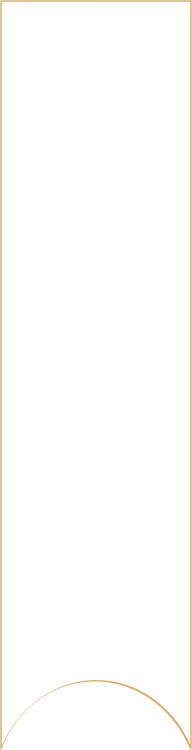 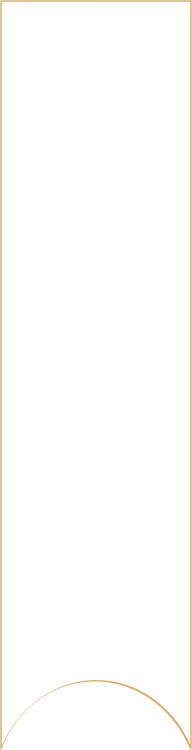 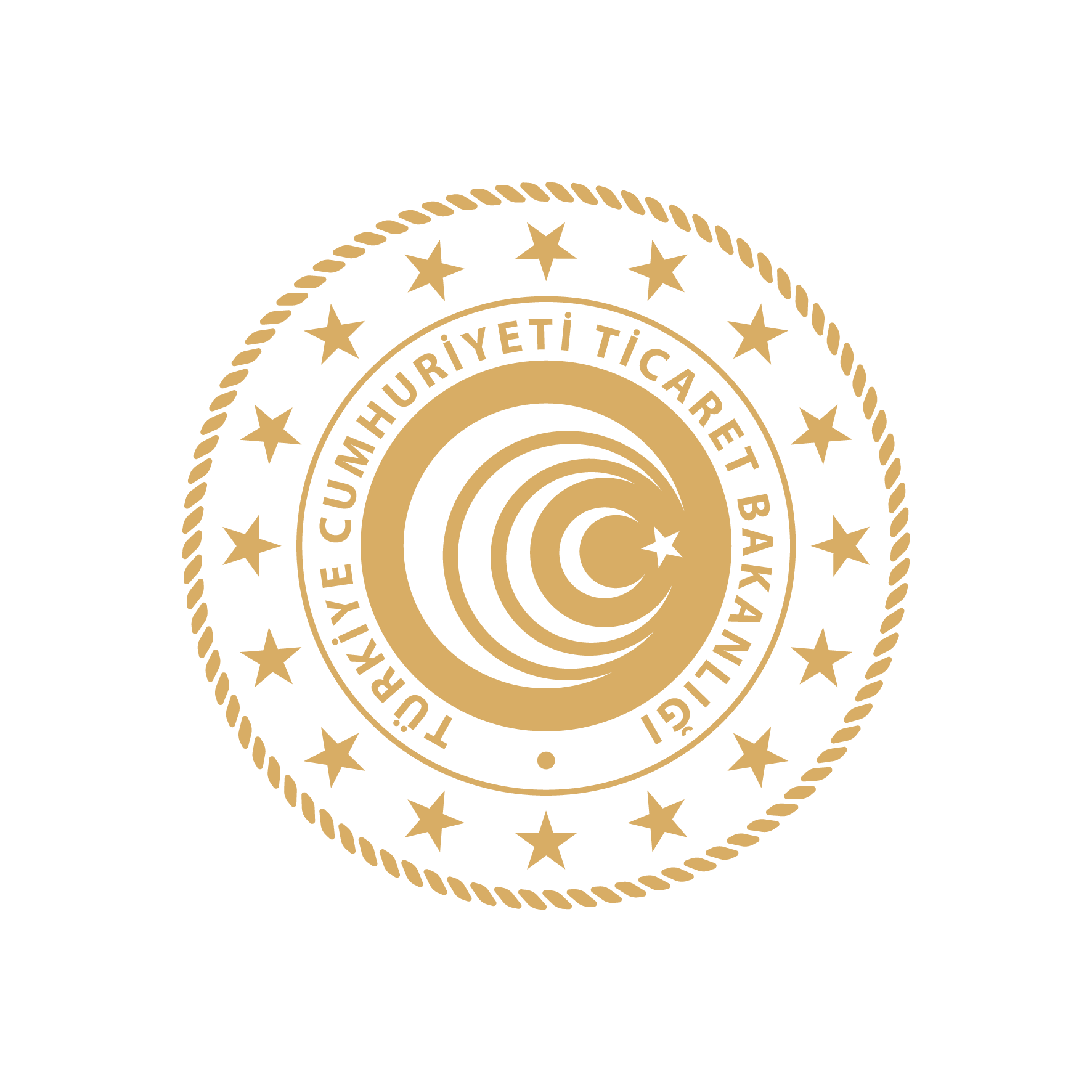 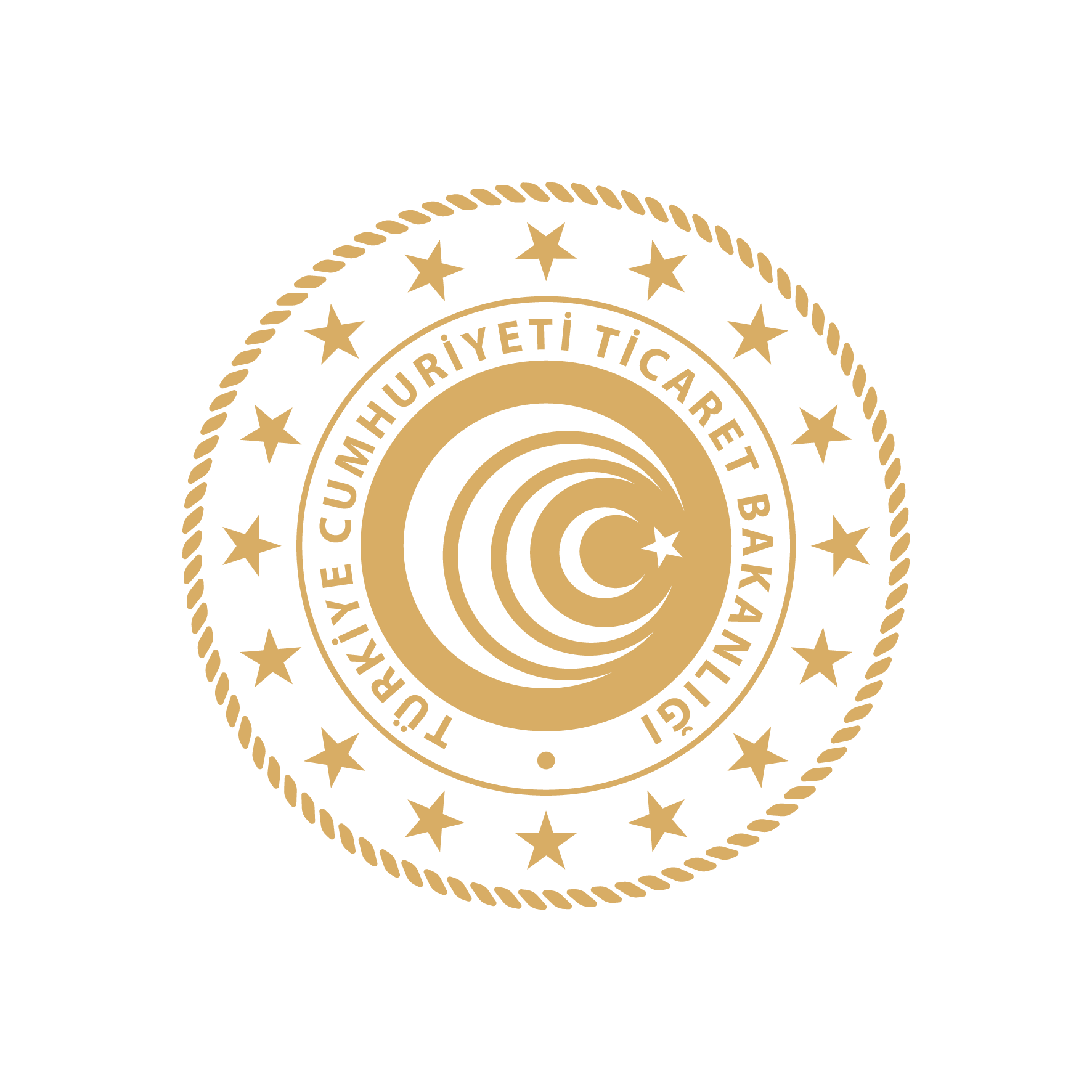 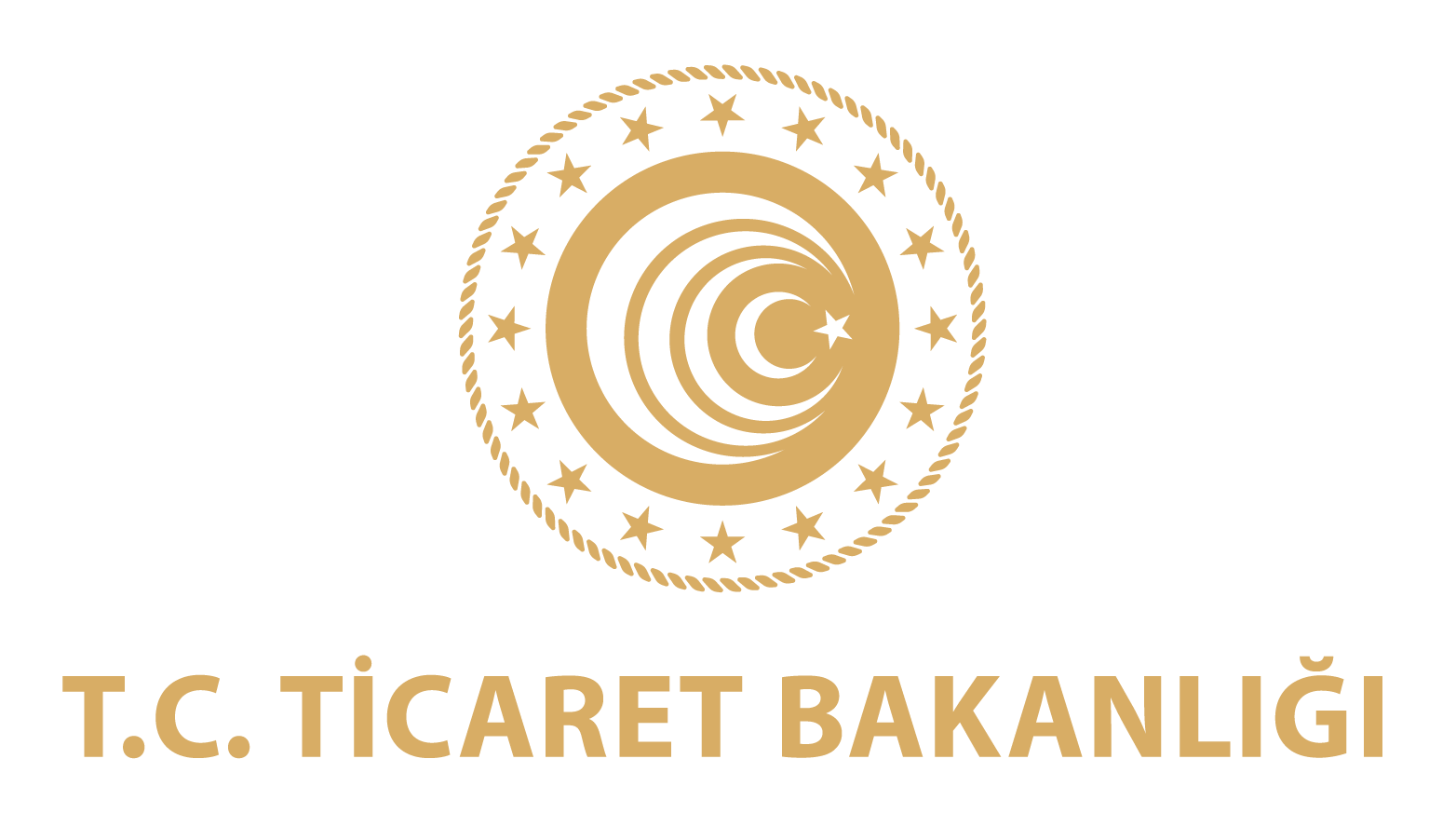 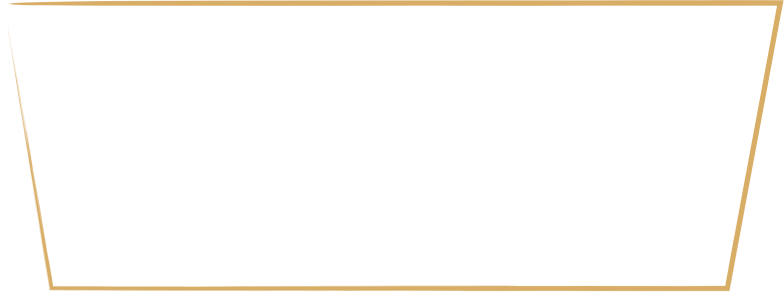 TANITIM VE FUARLAR 
DAİRE BAŞKANLIĞI
İHRACAT 
GENEL MÜDÜRLÜĞÜ
İHRACAT 
GENEL MÜDÜRLÜĞÜ
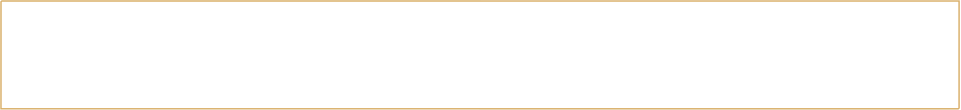 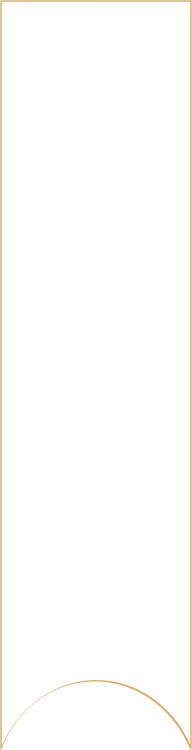 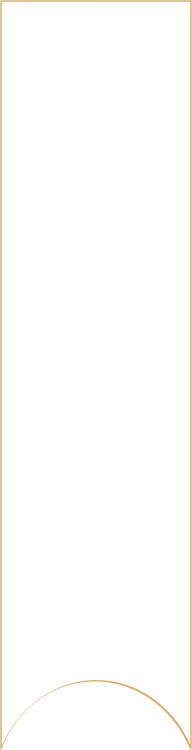 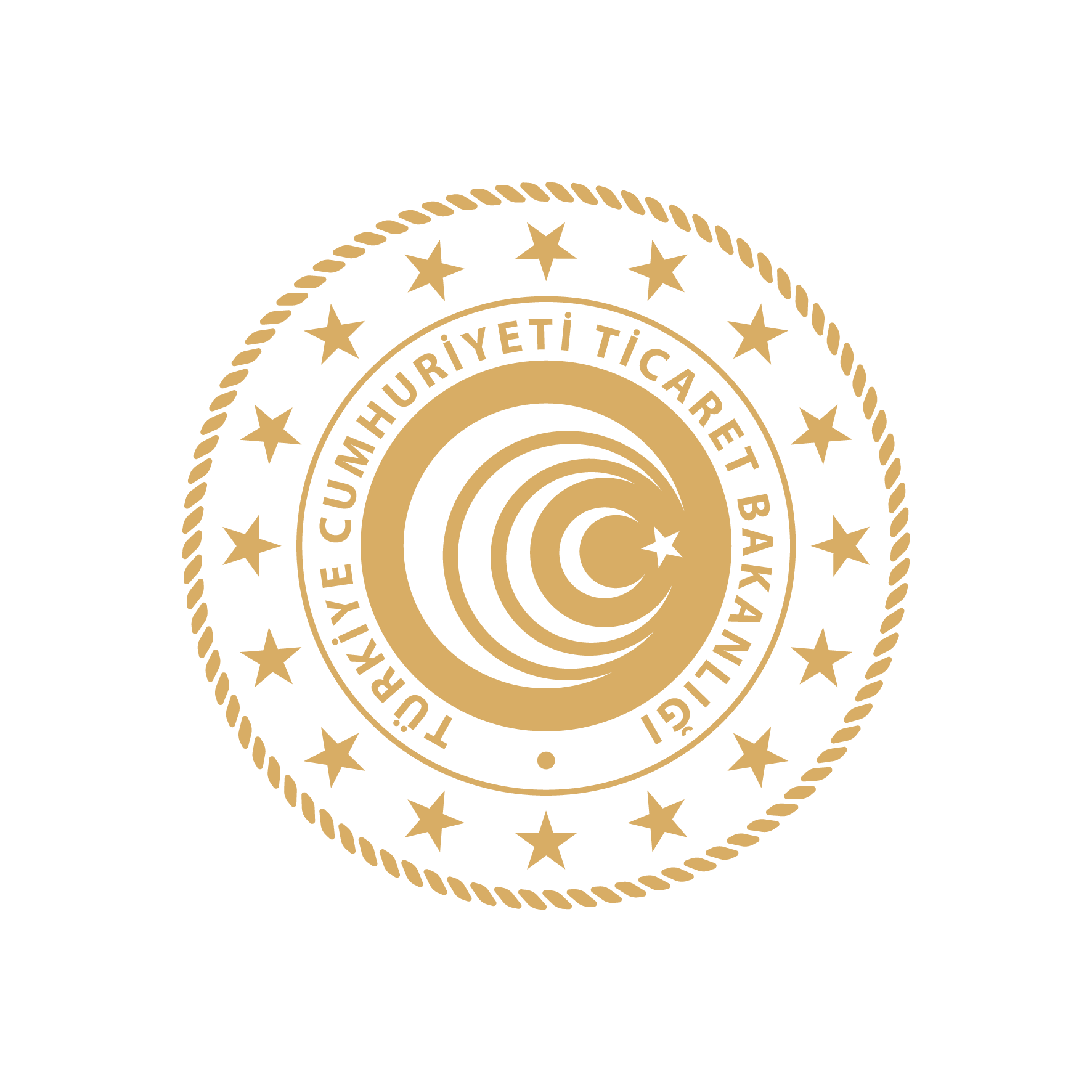 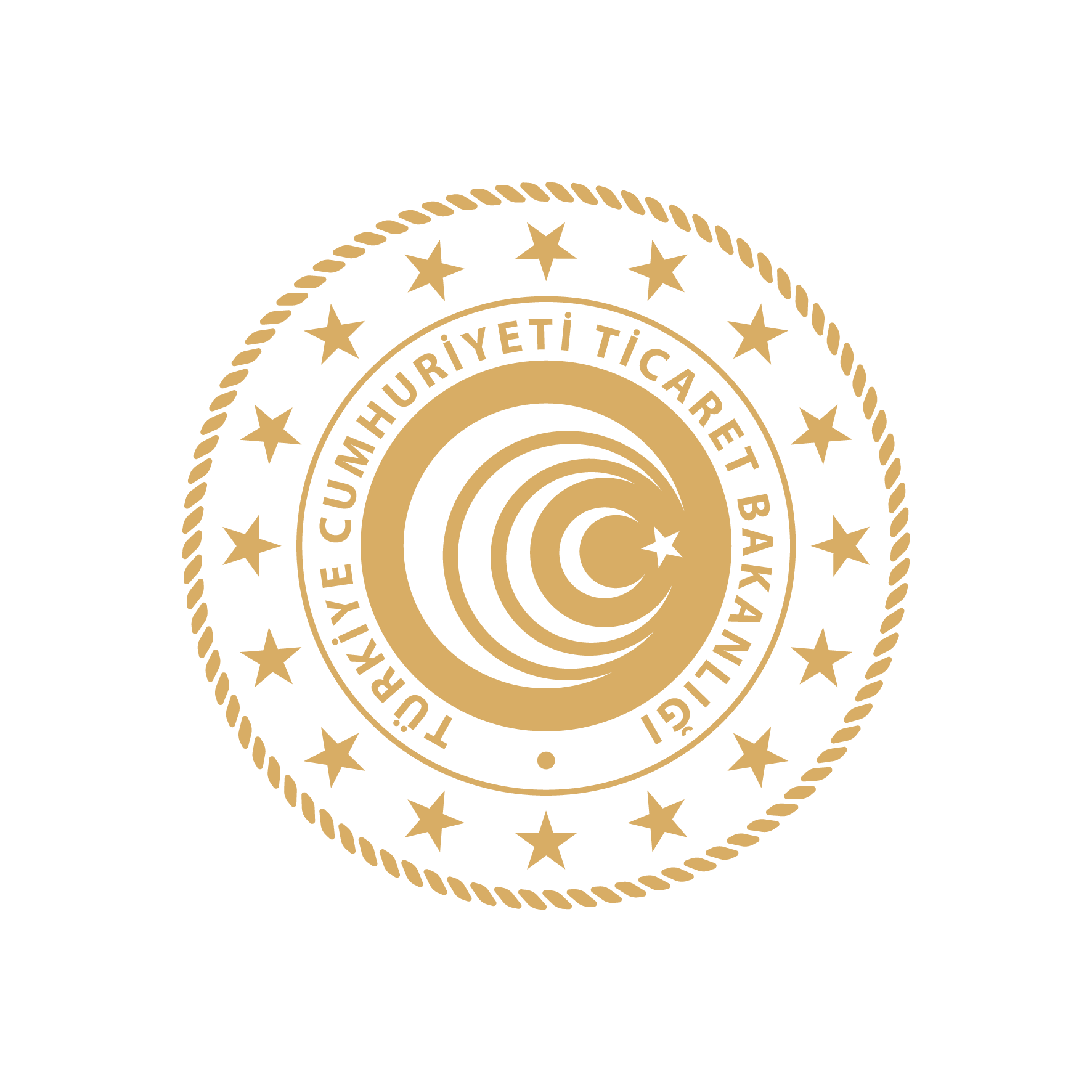 YENİ NESİL FUAR DESTEKLERİ
FİRMA/İHRACATÇI BAZLI DESTEKLER
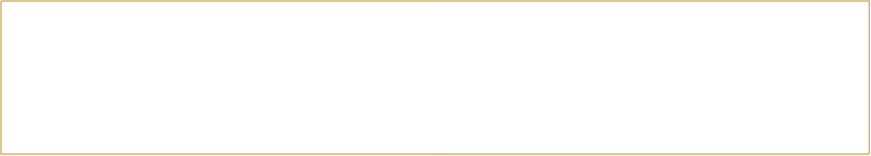 İHRACAT 
GENEL MÜDÜRLÜĞÜ
İHRACAT 
GENEL MÜDÜRLÜĞÜ
İŞBİRLİĞİ KURULUŞLARI BAZLI DESTEKLER
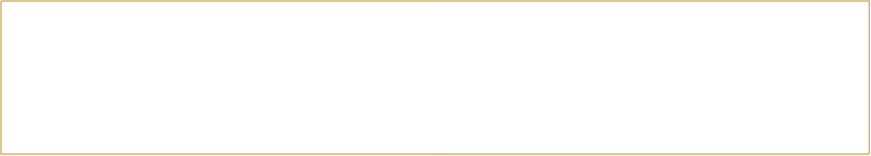 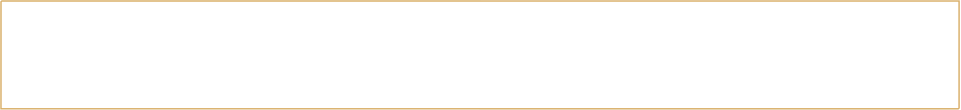 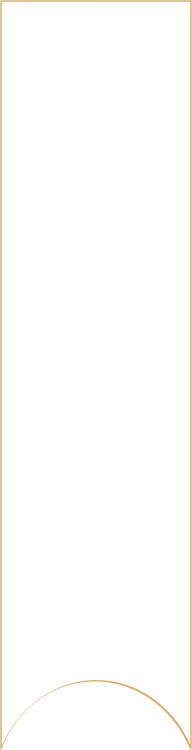 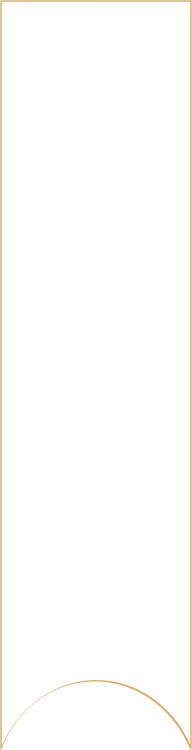 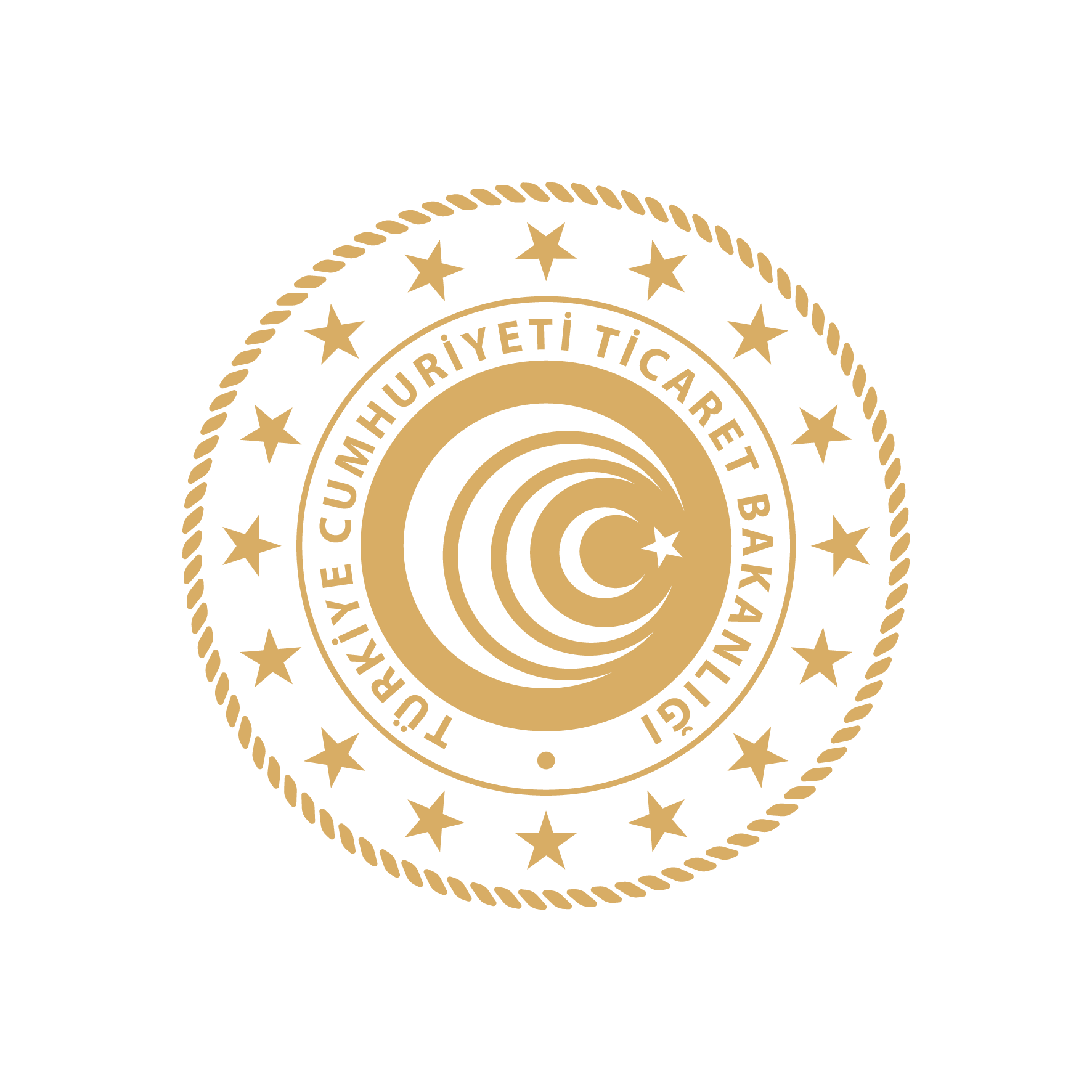 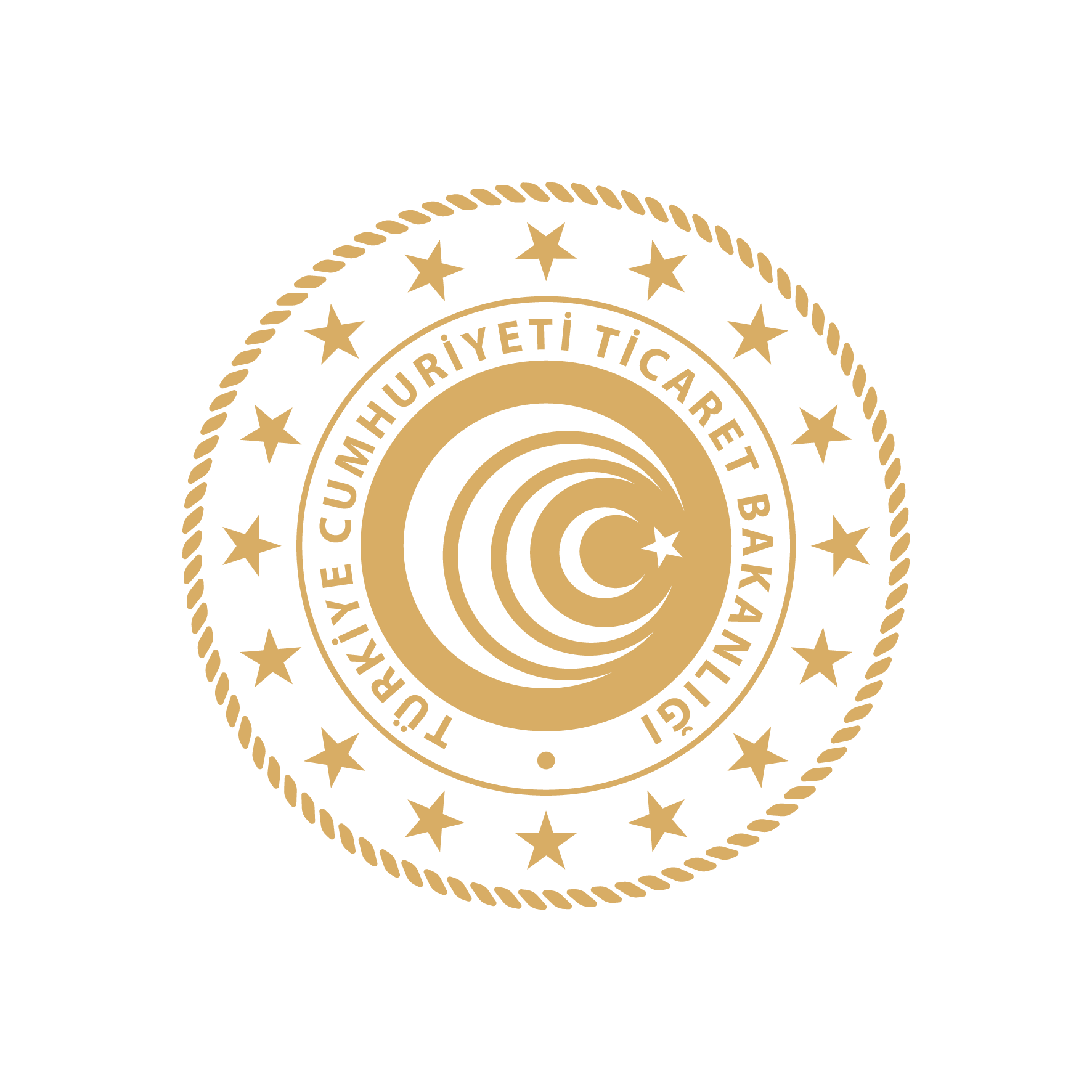 FİRMA/İHRACATÇI BAZLI DESTEKLER
YURT DIŞI FUAR DESTEKLERİ
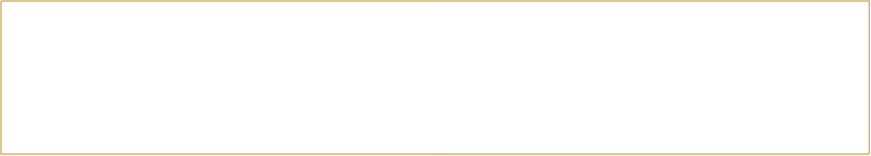 İHRACAT 
GENEL MÜDÜRLÜĞÜ
İHRACAT 
GENEL MÜDÜRLÜĞÜ
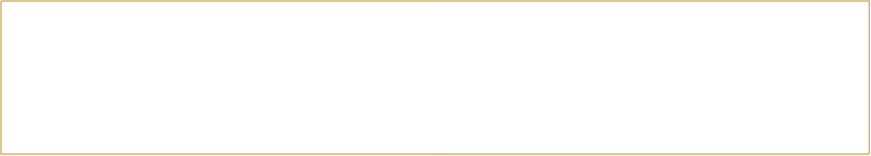 YURT İÇİ FUAR DESTEKLERİ
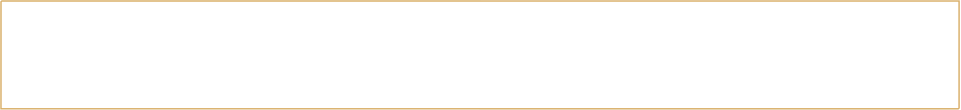 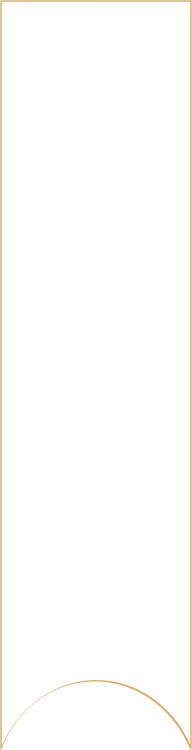 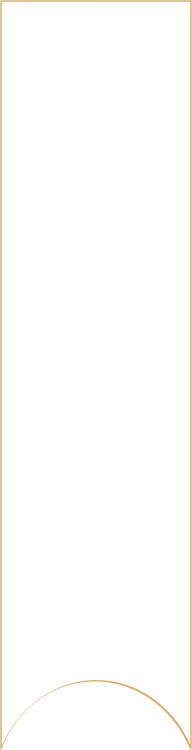 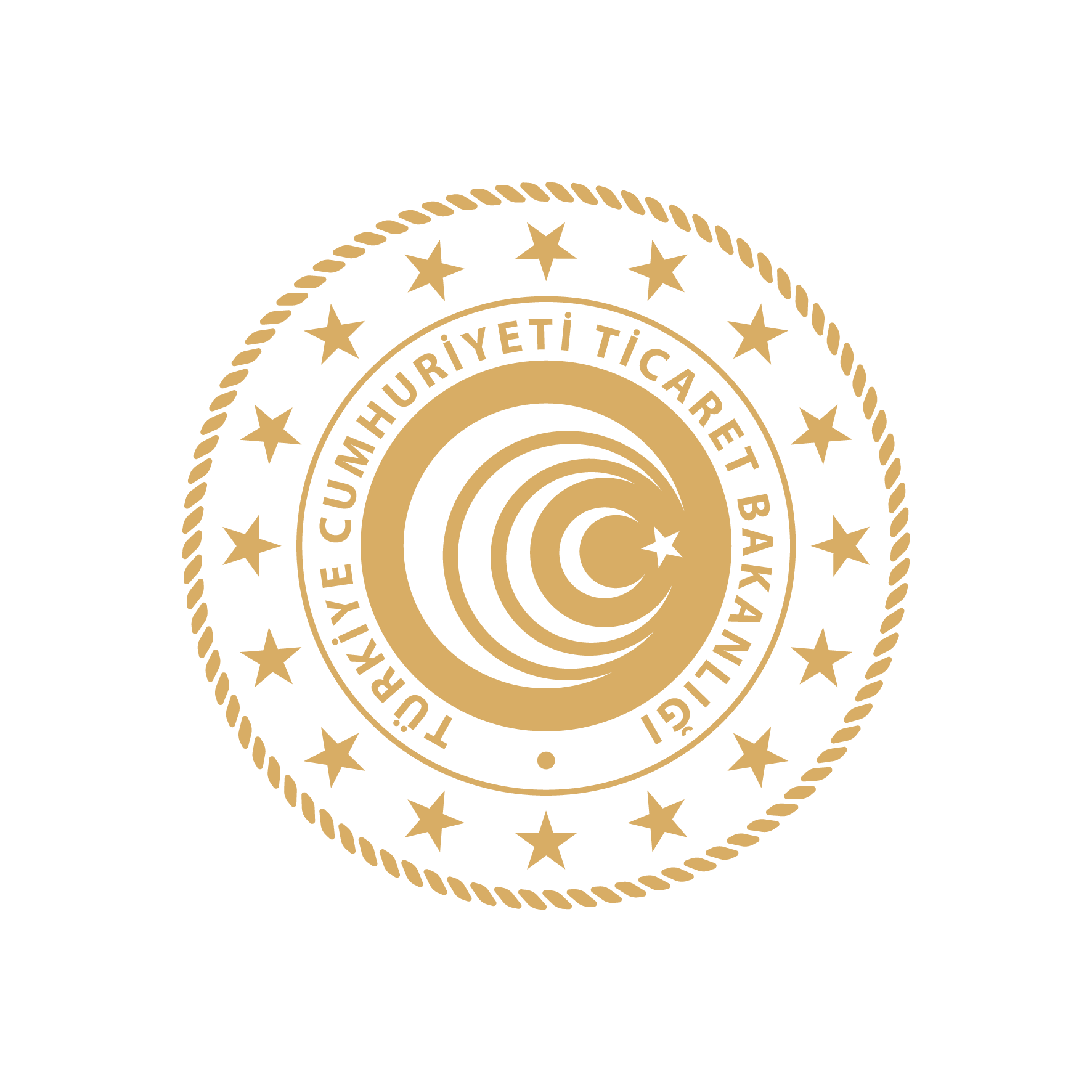 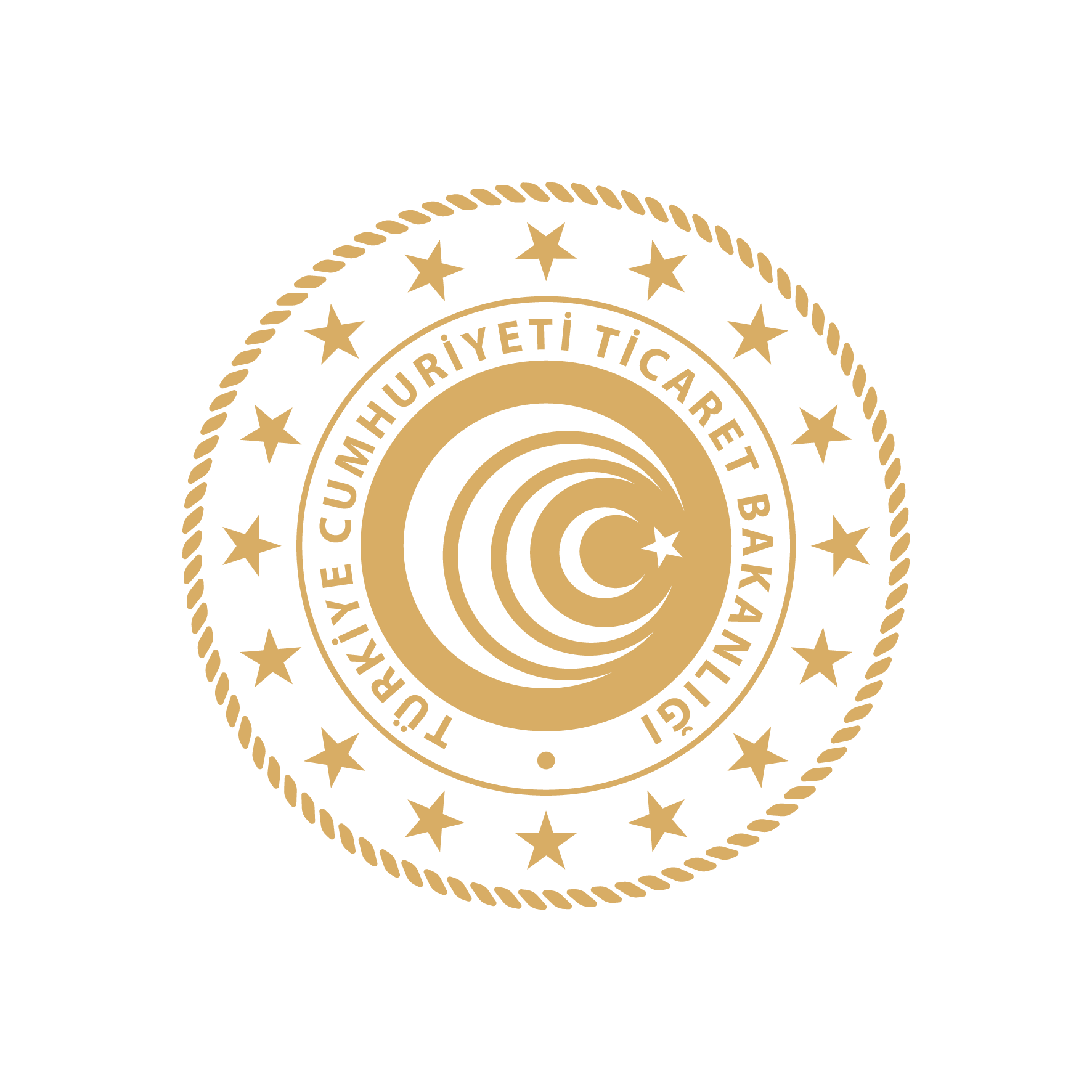 YURT DIŞI FUAR DESTEĞİ
Destek Tutarı: Desteğe esas tutar *M2
Yurt Dışı Fuar Katılımı Kapsamında Yer Kirası, Stant, Nakliye, Ulaşım  Giderleri
(Desteğe Esas Tutar)
İHRACAT 
GENEL MÜDÜRLÜĞÜ
İHRACAT 
GENEL MÜDÜRLÜĞÜ
Yıllık en fazla 5 fuar katılımı
Aynı yurt dışı fuara en fazla 10 defa katılım
İHRACATIN TABANA YAYILMASI
Bağımsız
Mikro Küçük İşletmeler
Tüm Fuar Katılımlarında 
% 75 
Destek Oranı
Yıllık 10 fuar katılımına kadar destek
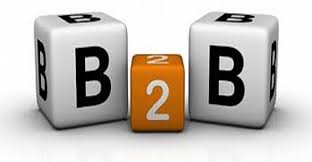 Bakanlıkça Belirlenen Fuarlarda Organizatör Tanıtım Desteğine  B2B Toplantıları İlave Edildi
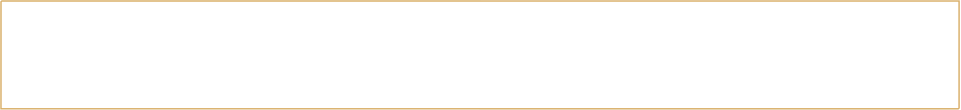 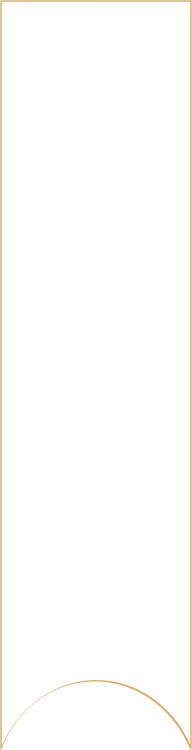 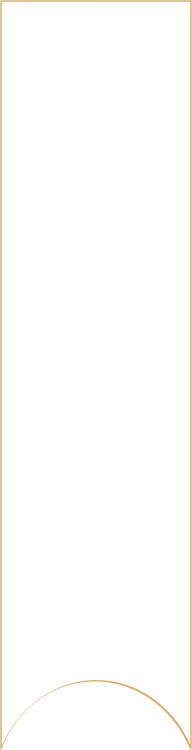 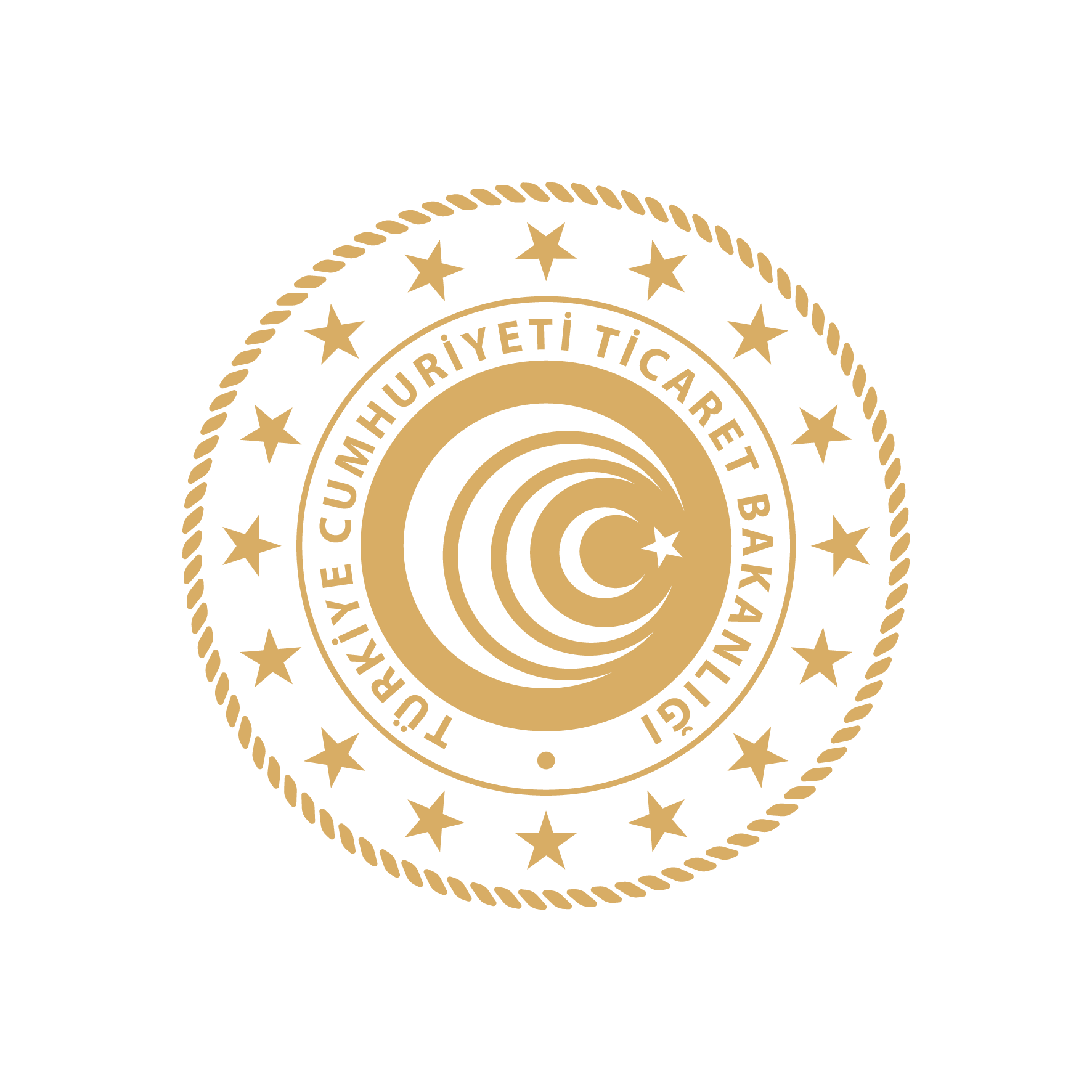 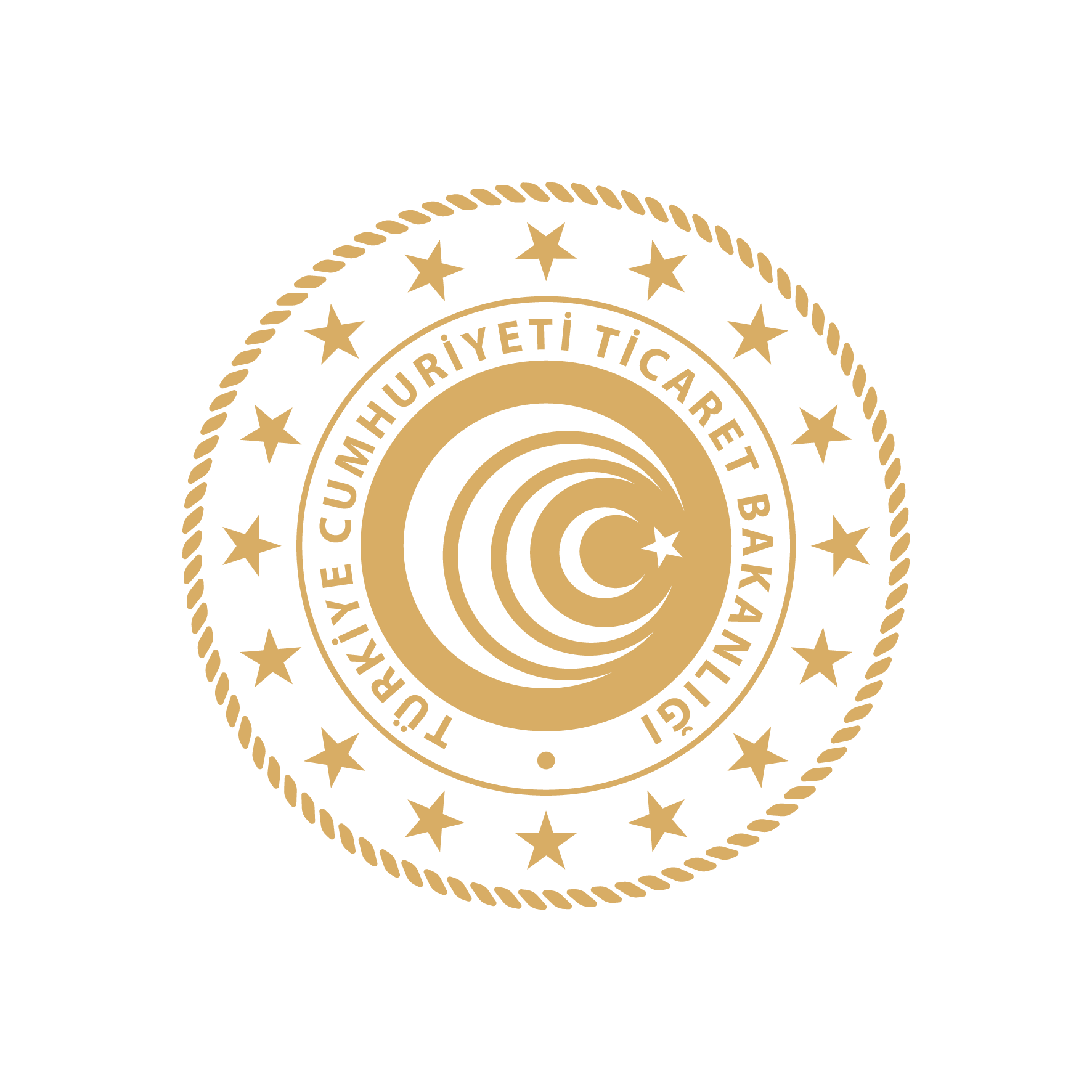 YURT İÇİ FUAR DESTEĞİ
İHRACAT 
GENEL MÜDÜRLÜĞÜ
İHRACAT 
GENEL MÜDÜRLÜĞÜ
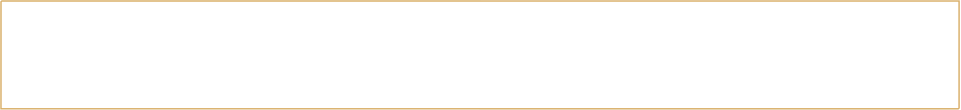 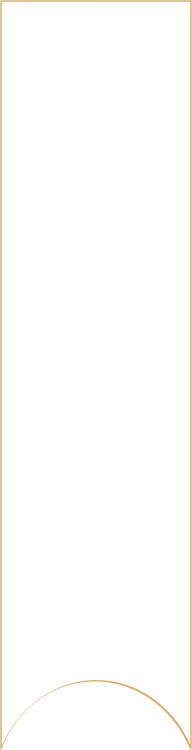 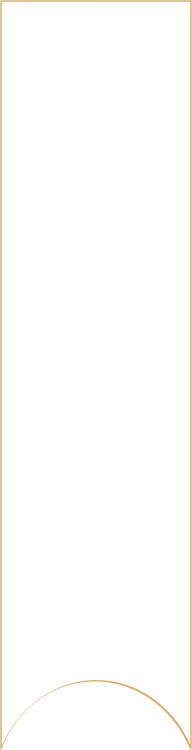 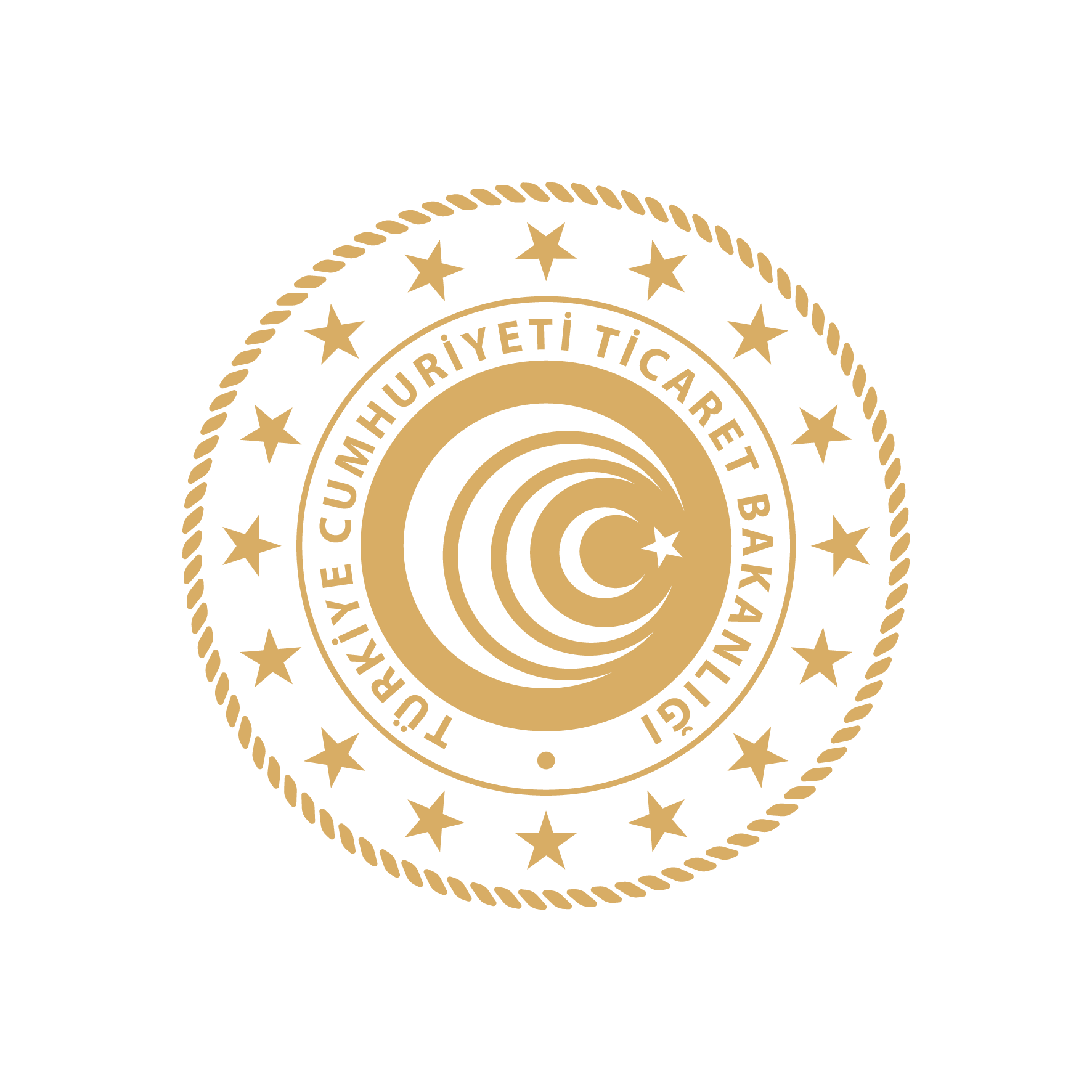 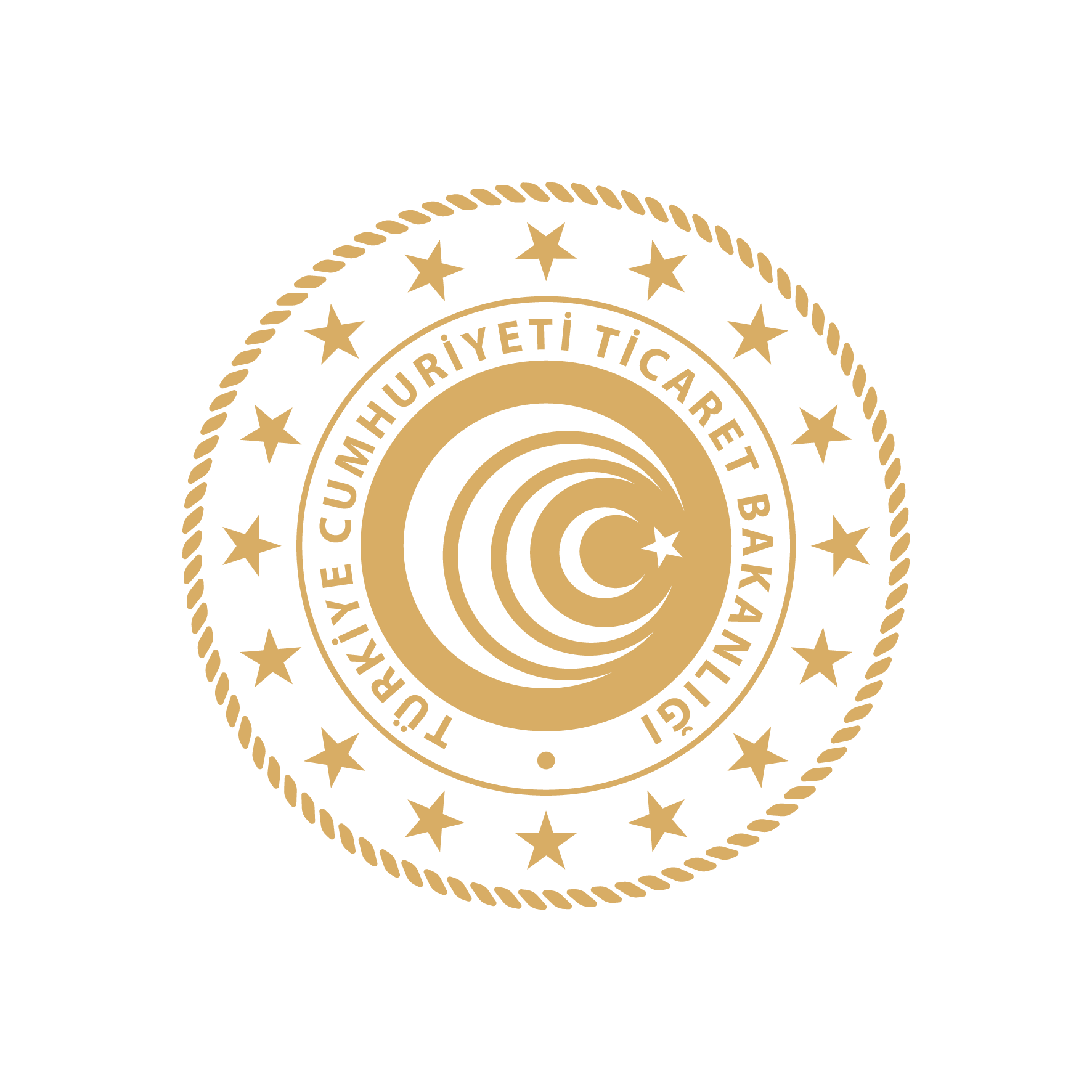 DESTEKLENECEK FUARLARIN TESPİTİ
Yurt içi fuarın destek kapsamına alınması için,
TOBB internet sitesinde ve Türkiye Ticaret Sicili Gazetesinde yayımlanan yıllık yurt içi fuar takviminde yer alması ve en son düzenlenen yurt içi fuarda veya son düzenlenen üç fuardan en az ikisinde;
İHRACAT 
GENEL MÜDÜRLÜĞÜ
İHRACAT 
GENEL MÜDÜRLÜĞÜ
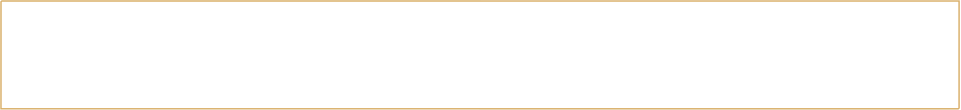 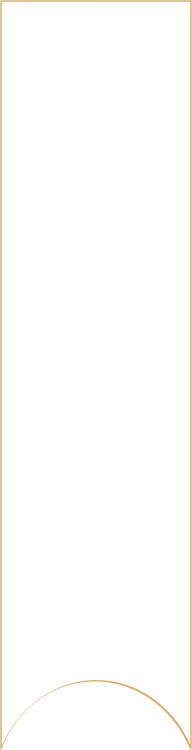 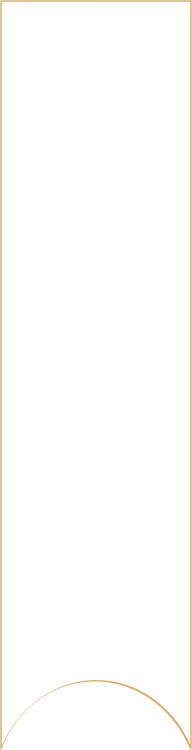 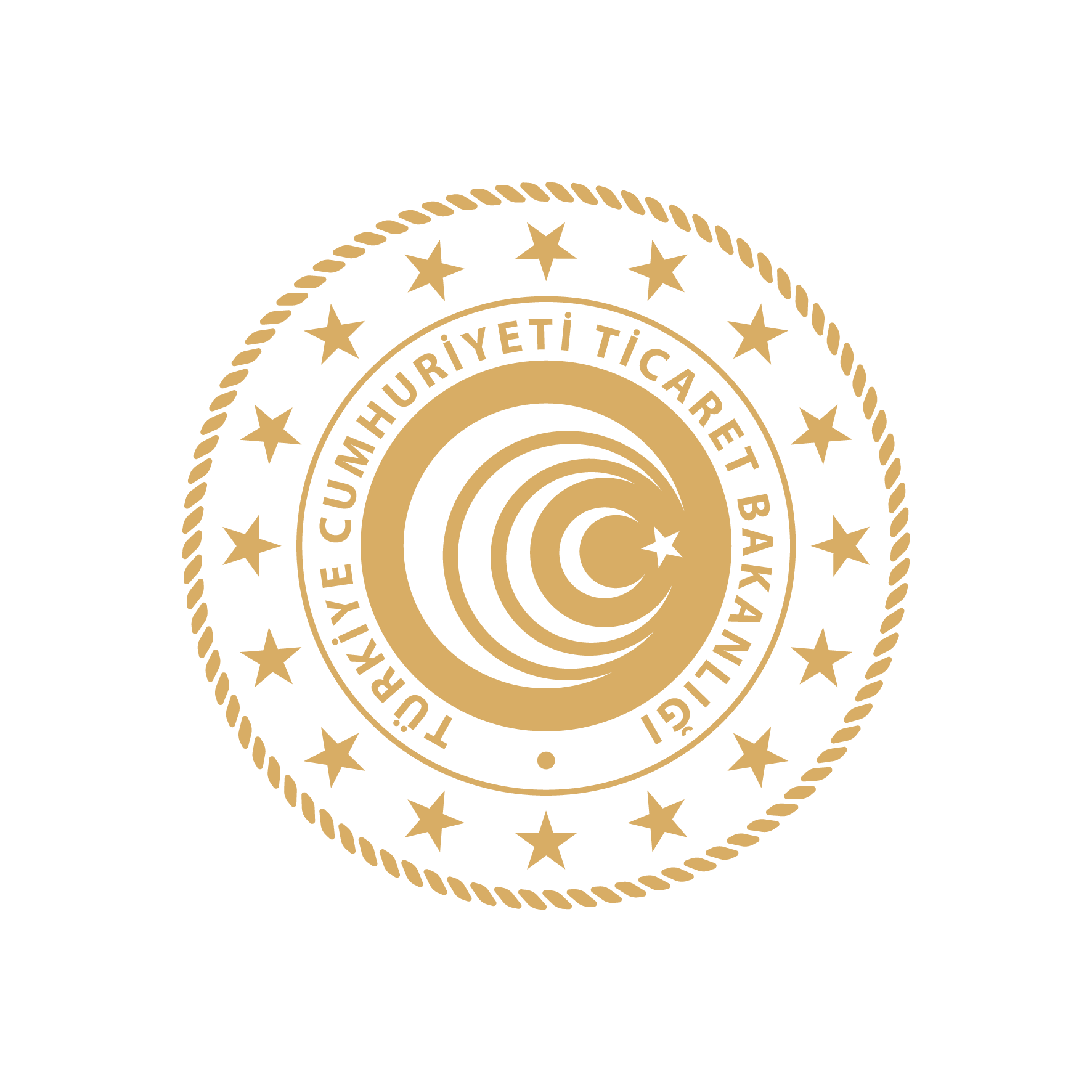 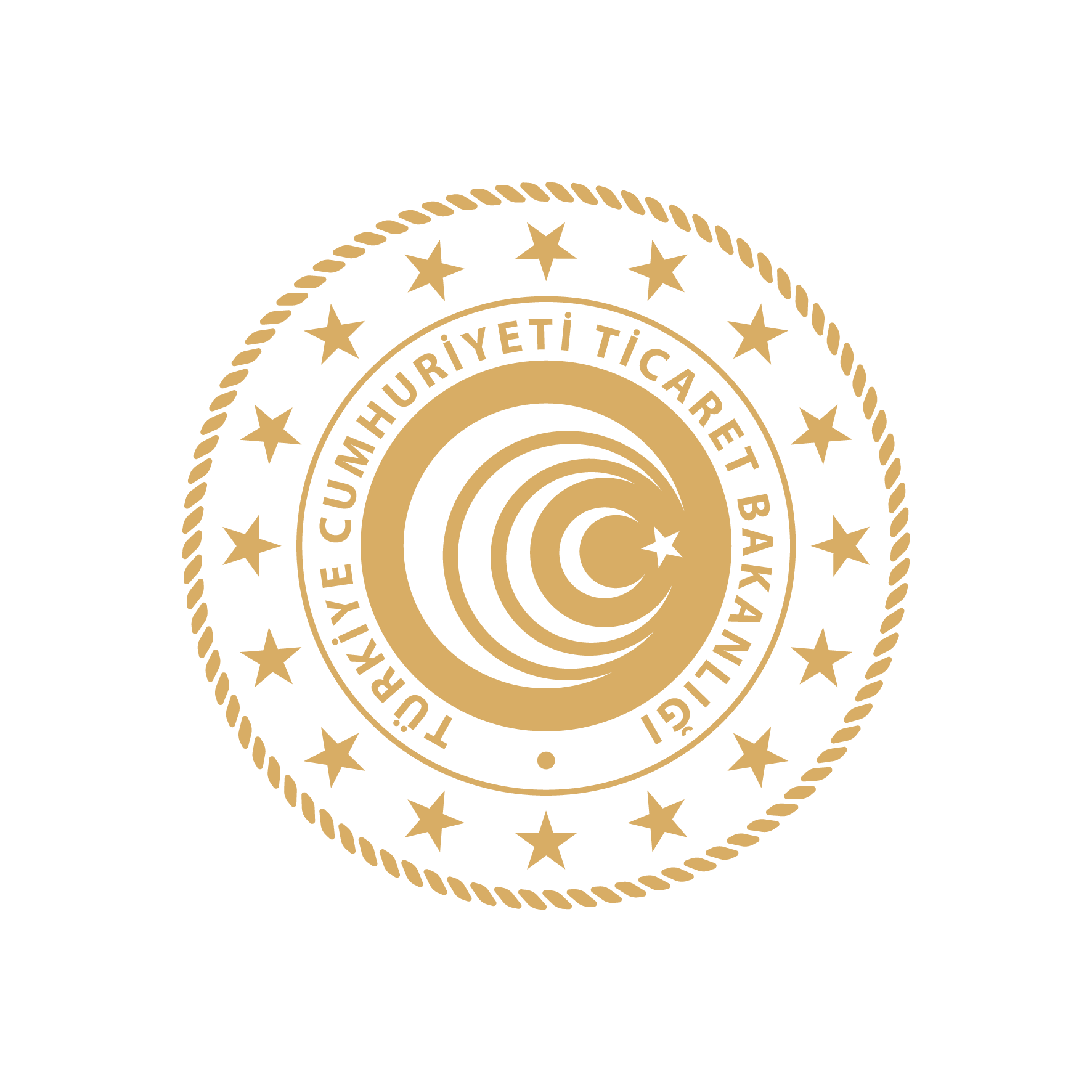 İŞBİRLİĞİ KURULUŞLARI BAZLI DESTEKLER
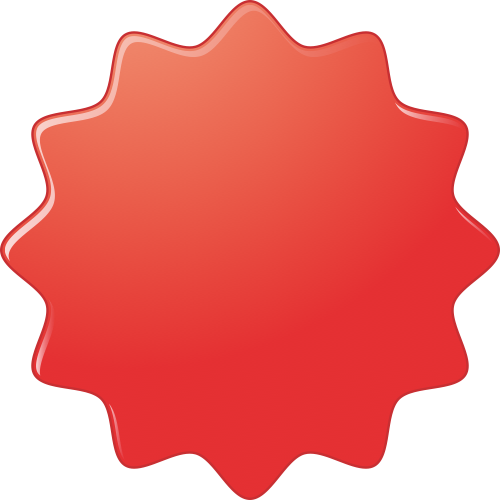 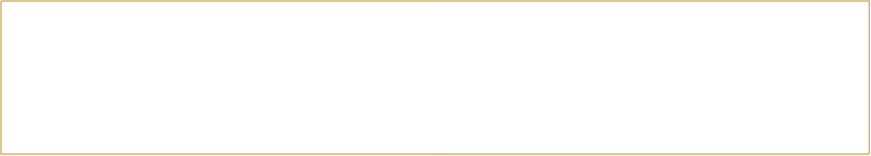 SANAL FUAR KATILIMI
İHRACAT 
GENEL MÜDÜRLÜĞÜ
İHRACAT 
GENEL MÜDÜRLÜĞÜ
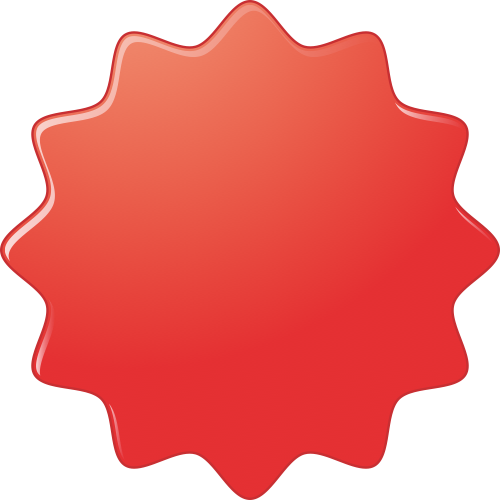 SANAL FUAR ORGANİZASYONU
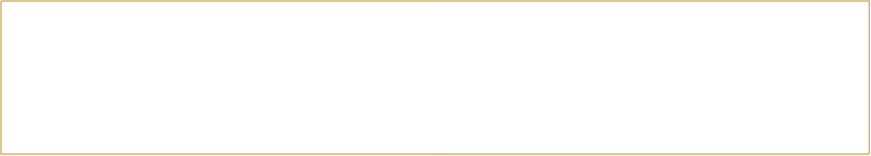 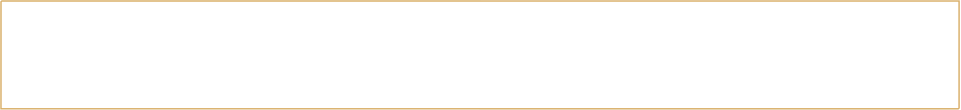 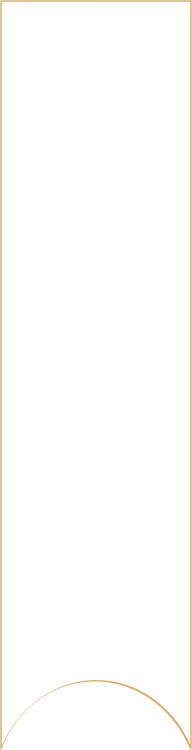 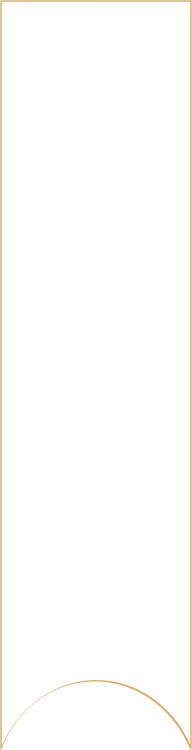 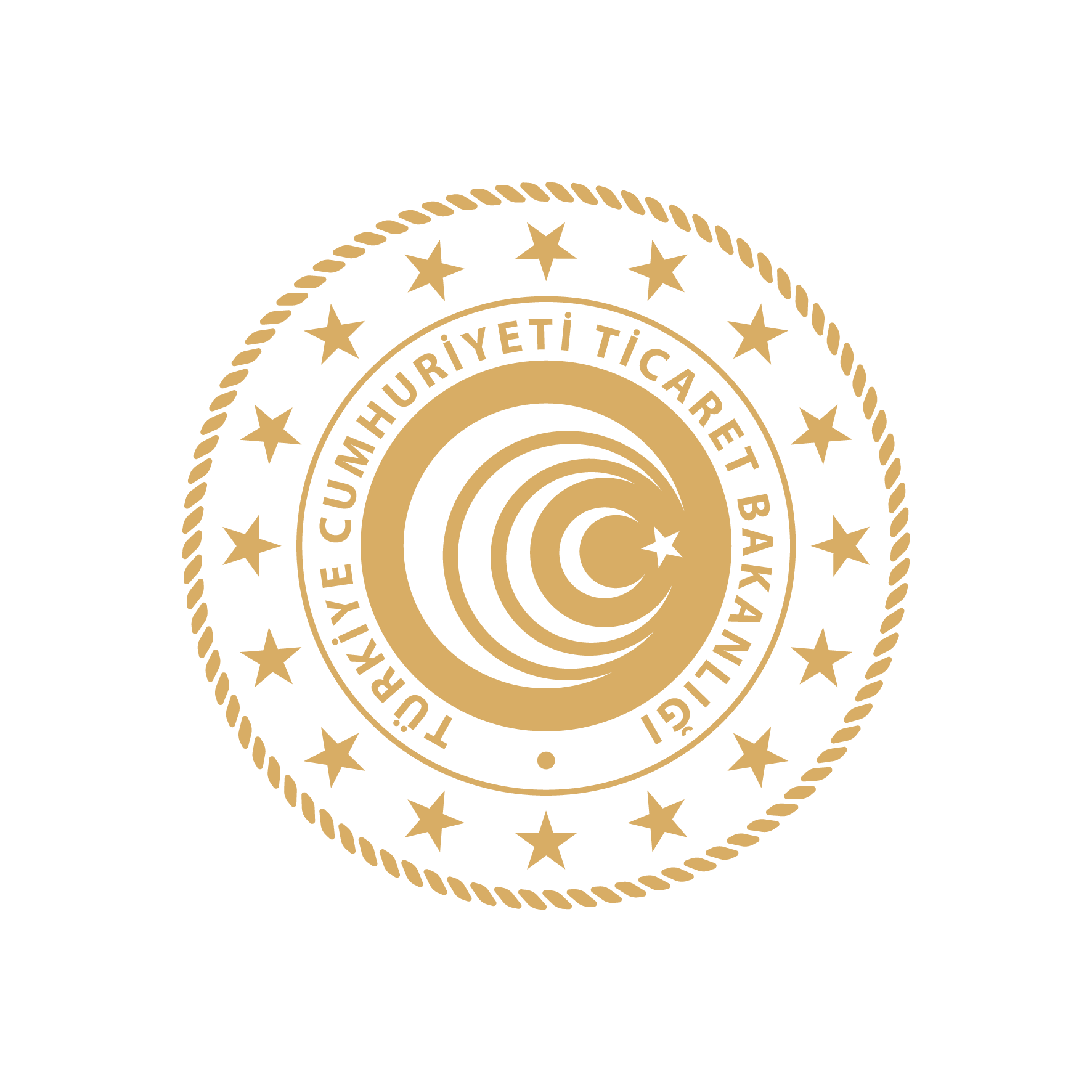 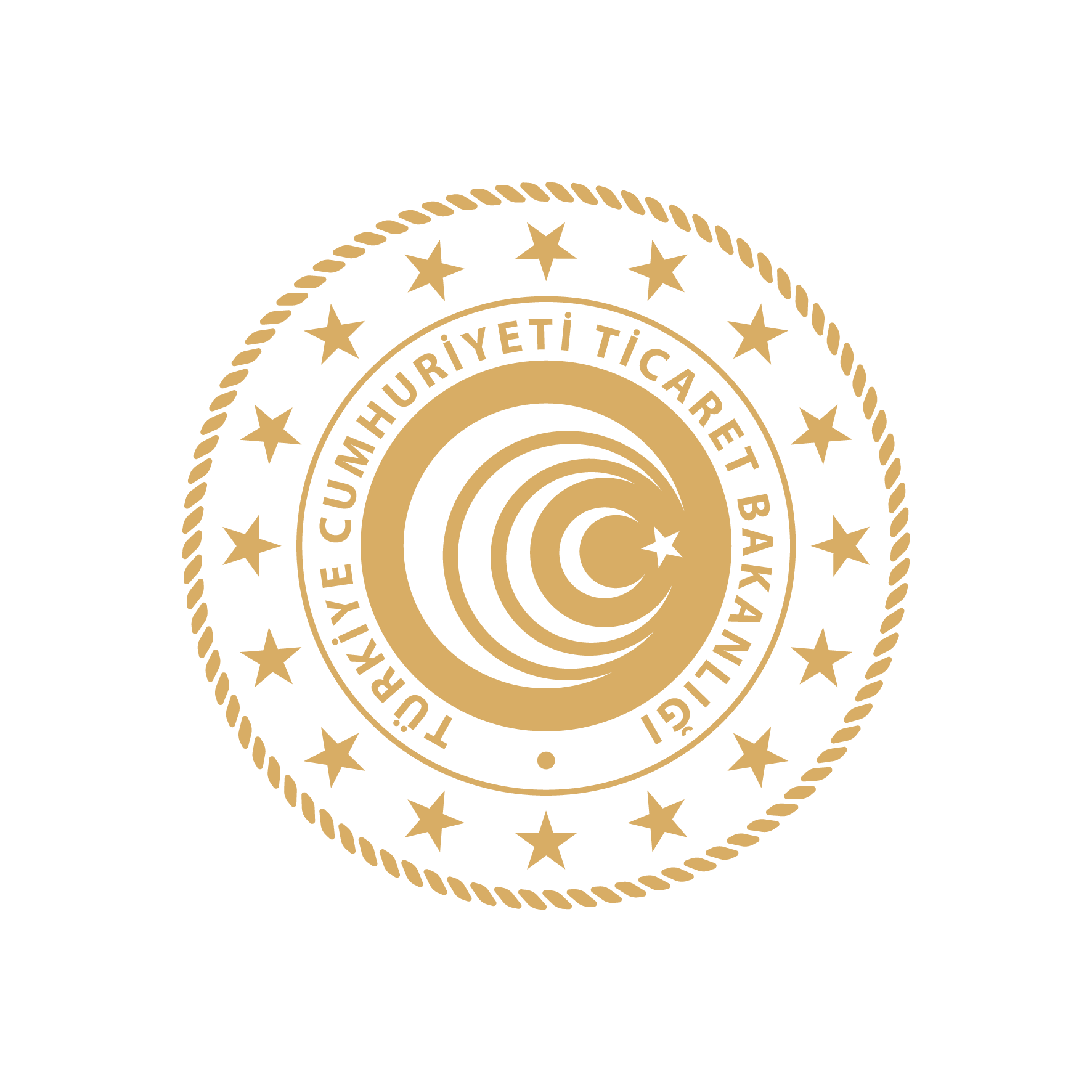 SANAL FUAR DESTEĞİ
İHRACAT 
GENEL MÜDÜRLÜĞÜ
İHRACAT 
GENEL MÜDÜRLÜĞÜ
Sanal Fuar kapsamında Tanıtım Destekleri, Yazılım Desteği, 
B2B Desteği
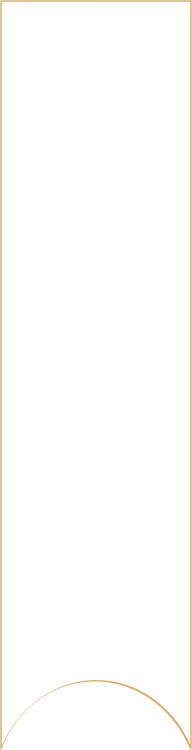 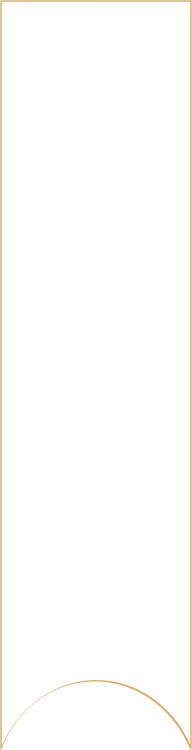 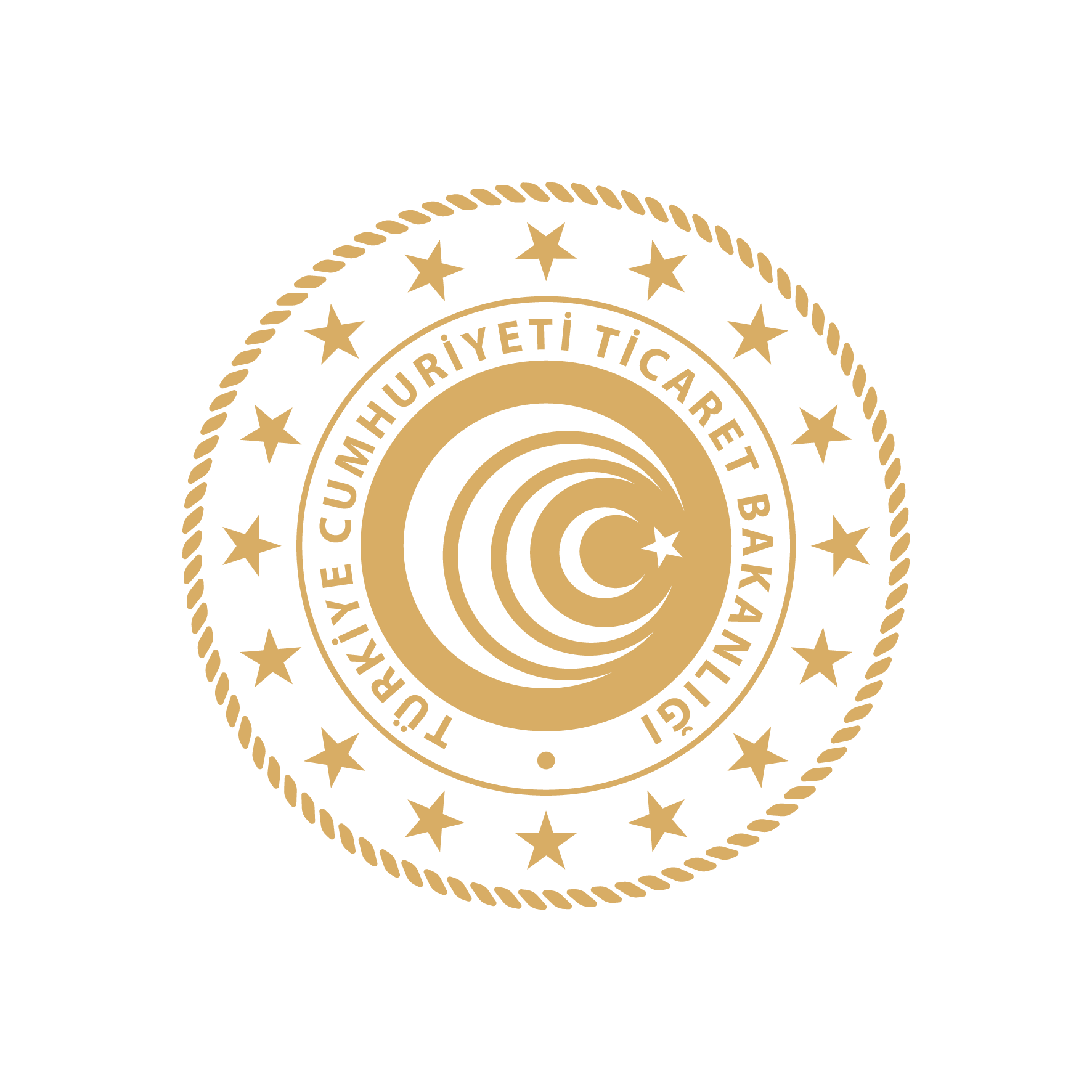 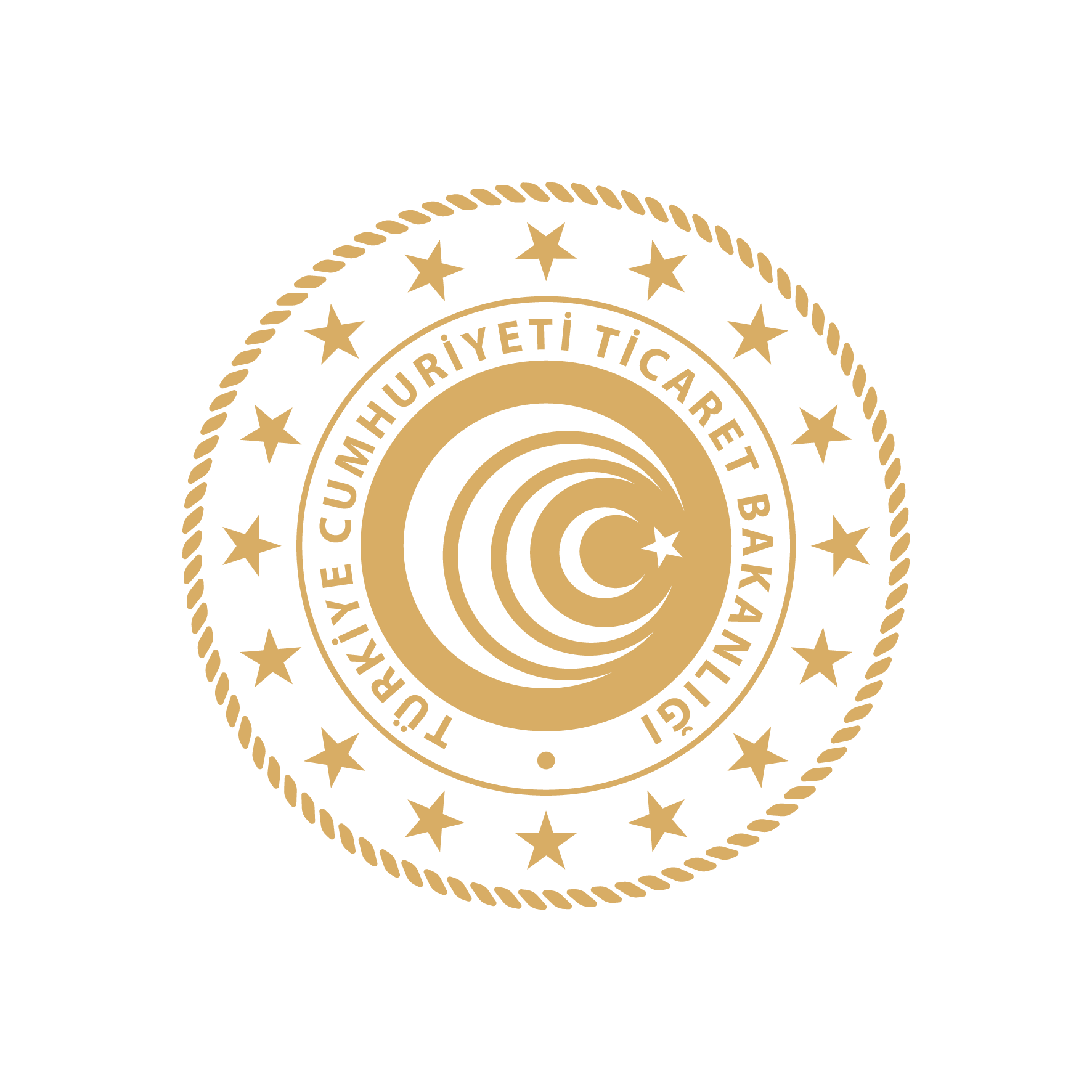 TEŞEKKÜR EDERİM


   Tanıtım ve Fuarlar Dairesi
Ticaret Uzm. Yrd.


fuardairesi@ticaret.gov.tr

Eda Nur KİP
e.kip@ticaret.gov.tr
İHRACAT 
GENEL MÜDÜRLÜĞÜ
İHRACAT 
GENEL MÜDÜRLÜĞÜ